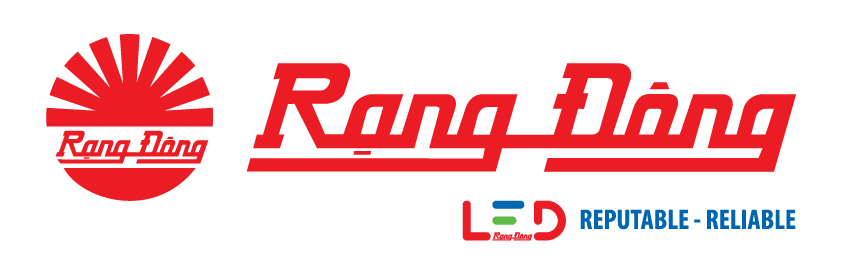 Introducing New Products
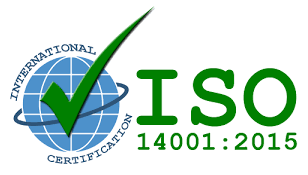 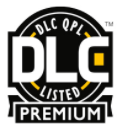 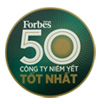 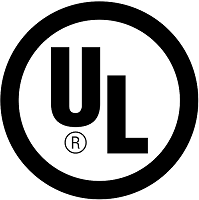 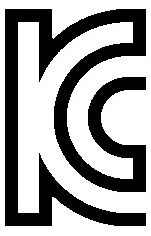 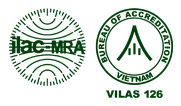 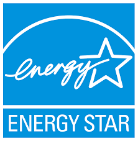 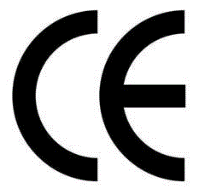 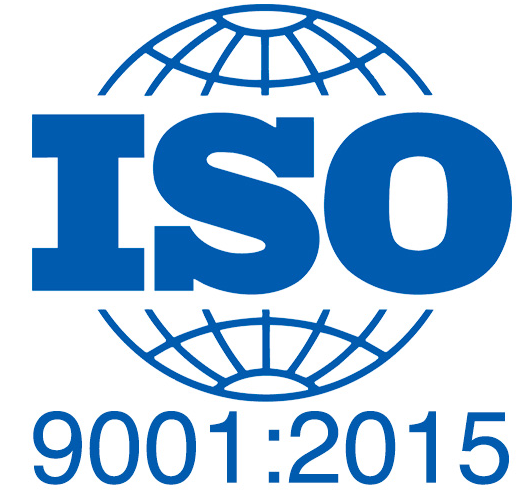 1
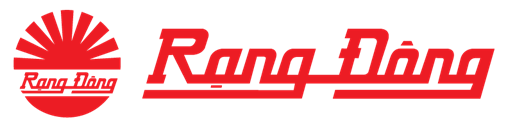 T-Bar 50W LED Panel
Specifications:
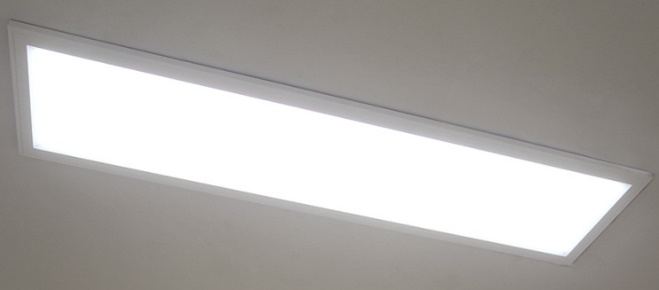 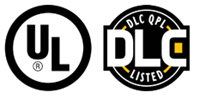 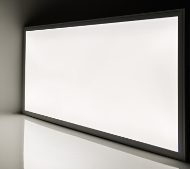 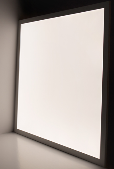 Product Description:
+ Equipped with a 0-10V dimmable constant-current driver and  an advanced optical diffuser, aluminum alloy frame, ensuring good lighting uniformity and high efficiency. 
+ With  built-in driver, it can be mounted directly to junction boxes. 
+ Able to be operated  within a wide range input voltage of AC 100-277V.
+ Able to control the brightness with a 0-10V dimmer or step-dimming driver.

With slim and elegant shape, this LED panel light is suitable for both residential and commercial sectors, replacing existing fluorescent troffer light fixtures.
Features:
Samsung LED chip
Lifespan: 50,000 hours
CCT: 5700K
Dimmable: Yes (0-10V, PWM, R)
Quality: 
In compliance with UL/DLC regulations
2
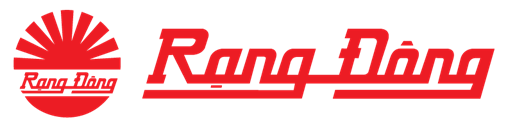 T-Bar 50W LED Panel (Tunable White)
Product Description:
+ Color temperature can be adjusted from 3000K to 5000K with the tunable white controller (to be sold separately).
+ Able to dim the light and change color temperature with just 1 simple touch on smartphone. 
+ The 2 by 4 bi-color LED light is designed for suspended grid ceilings or can be used with a hanging kit. 
+ With advanced technology and an optical diffuser, it  delivers a smooth, flawless wall of illumination without visible bulbs or hot spots. 
+ Its light emits up to 4,500 lumens of illumination—equivalent to the output of 4 18-watt fluorescent T8 tubes and  operates within a wide input voltage range of 100-277 VAC, has a sturdy aluminum alloy frame with a white finish, and  lasts  5 times longer than fluorescent lights. 
This tunable-white LED Panel light is perfect for photography sector, continuous lighting, office, school, hospital lighting, gymnasium, basement, and other applications where it's beneficial to mimic natural daylight cycles.
Features:
Samsung LED chip
Lifespan: 50,000 hours
CCT-Tunable: 3000/ 5700/ 6500K 
Dimmable and CCT-changeable by Wifi or Bluetooth
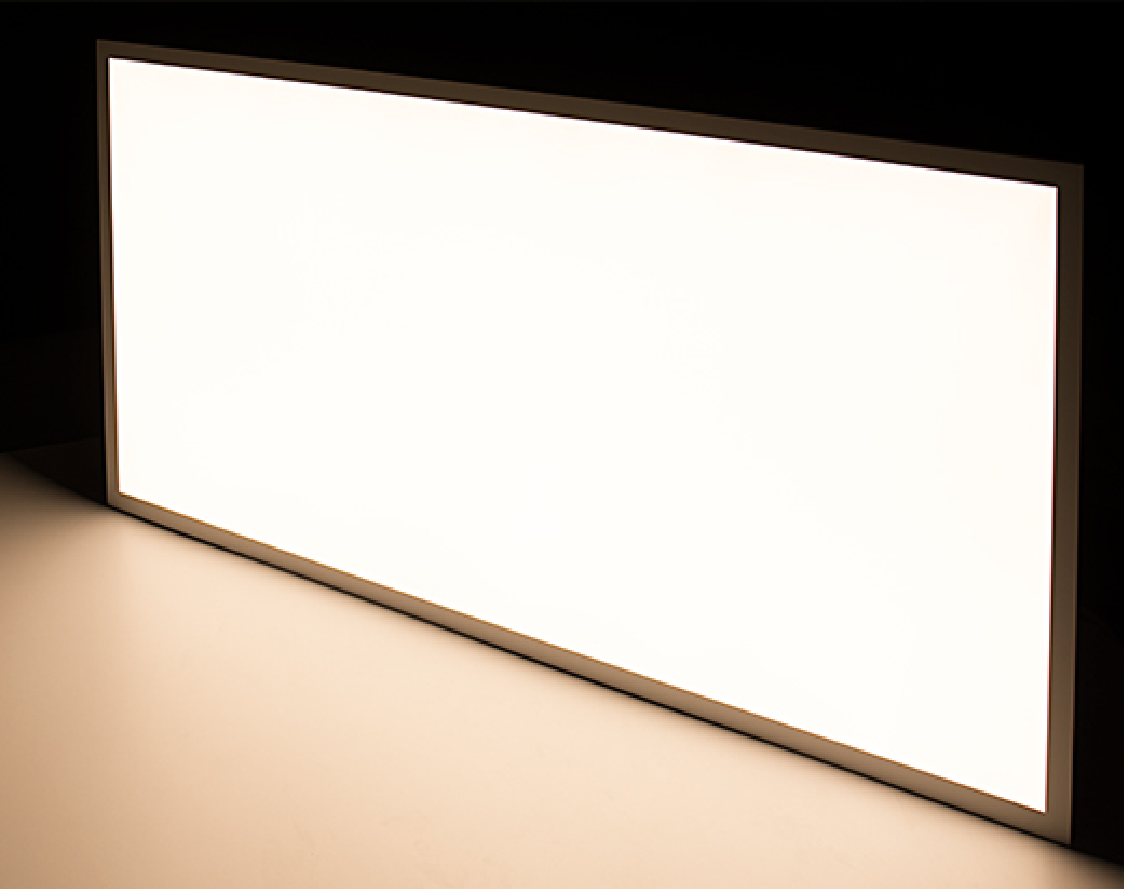 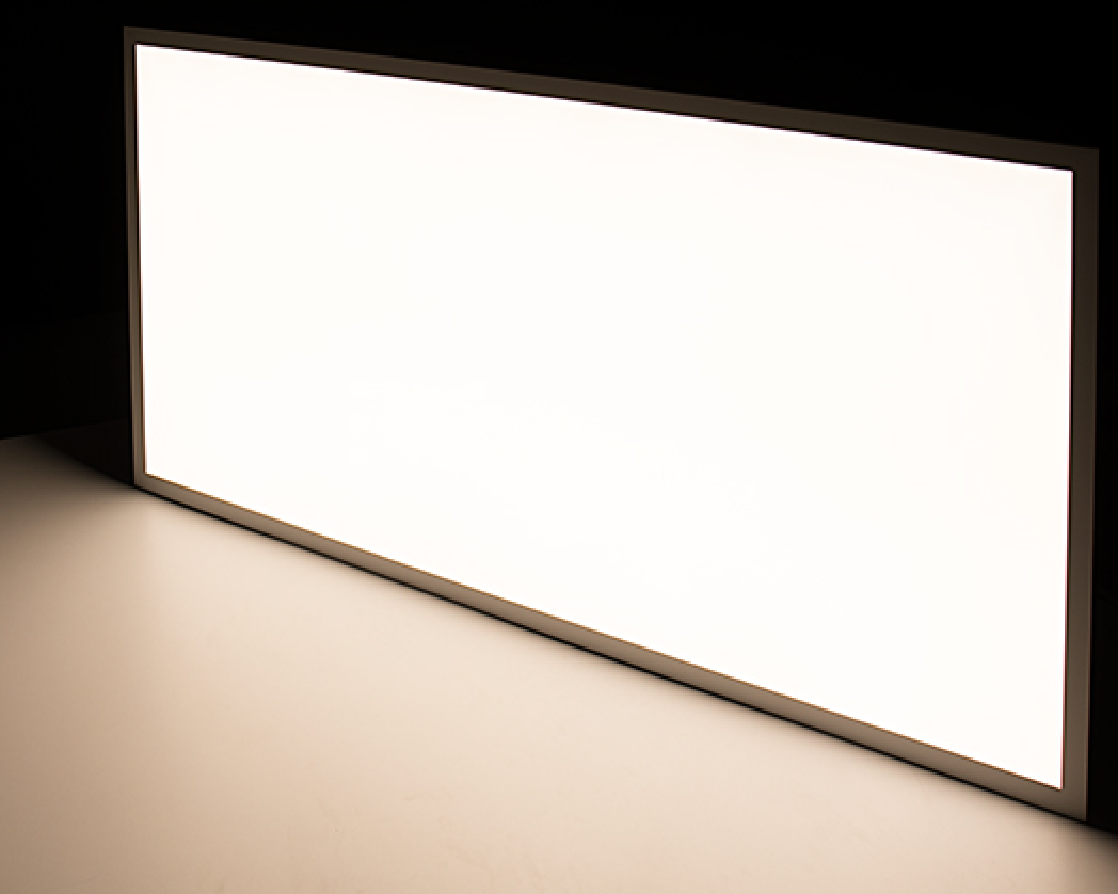 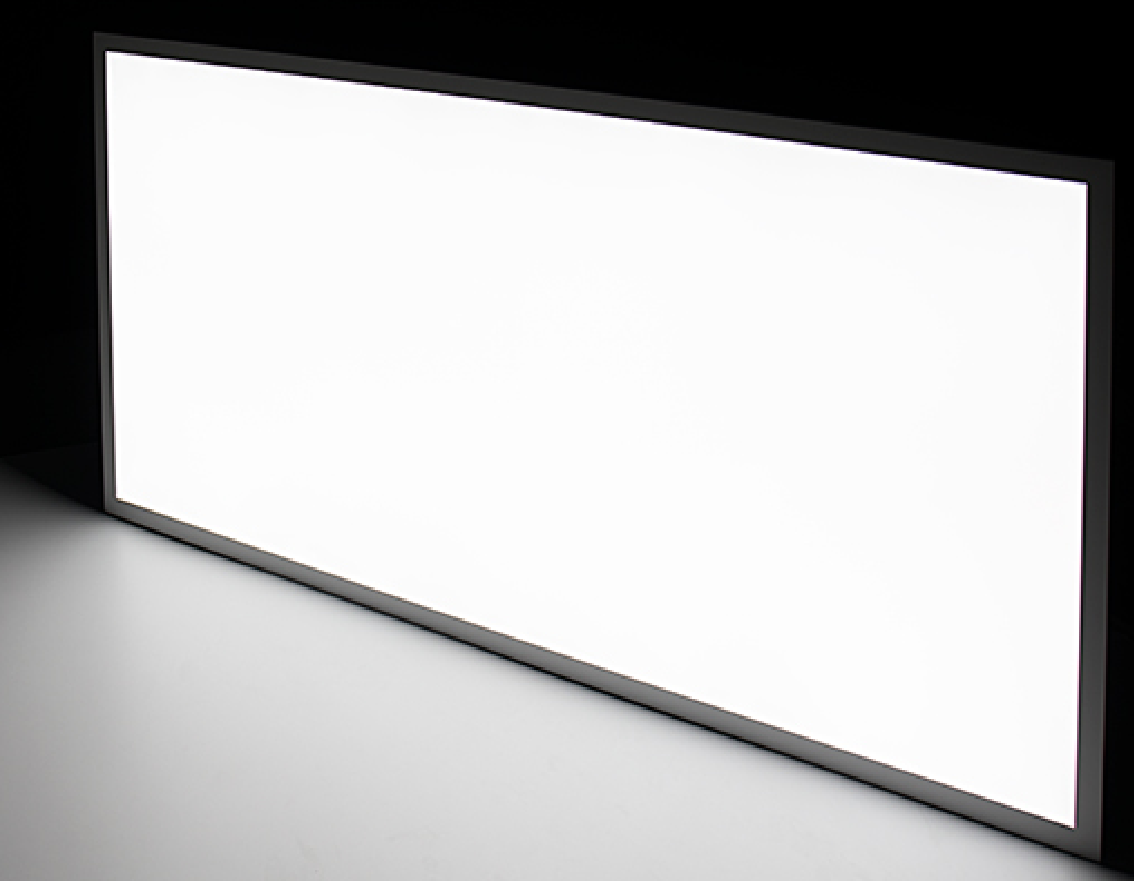 5700K
6500K
3000K
Specifications:
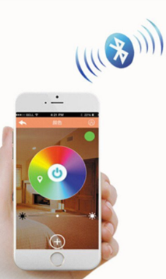 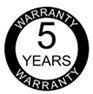 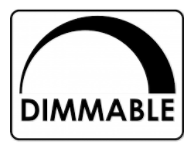 3
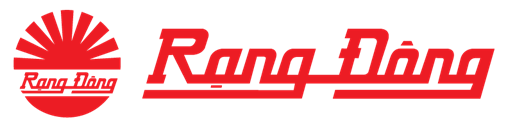 T-Bar LED Panel (Ambient Light Sensor)
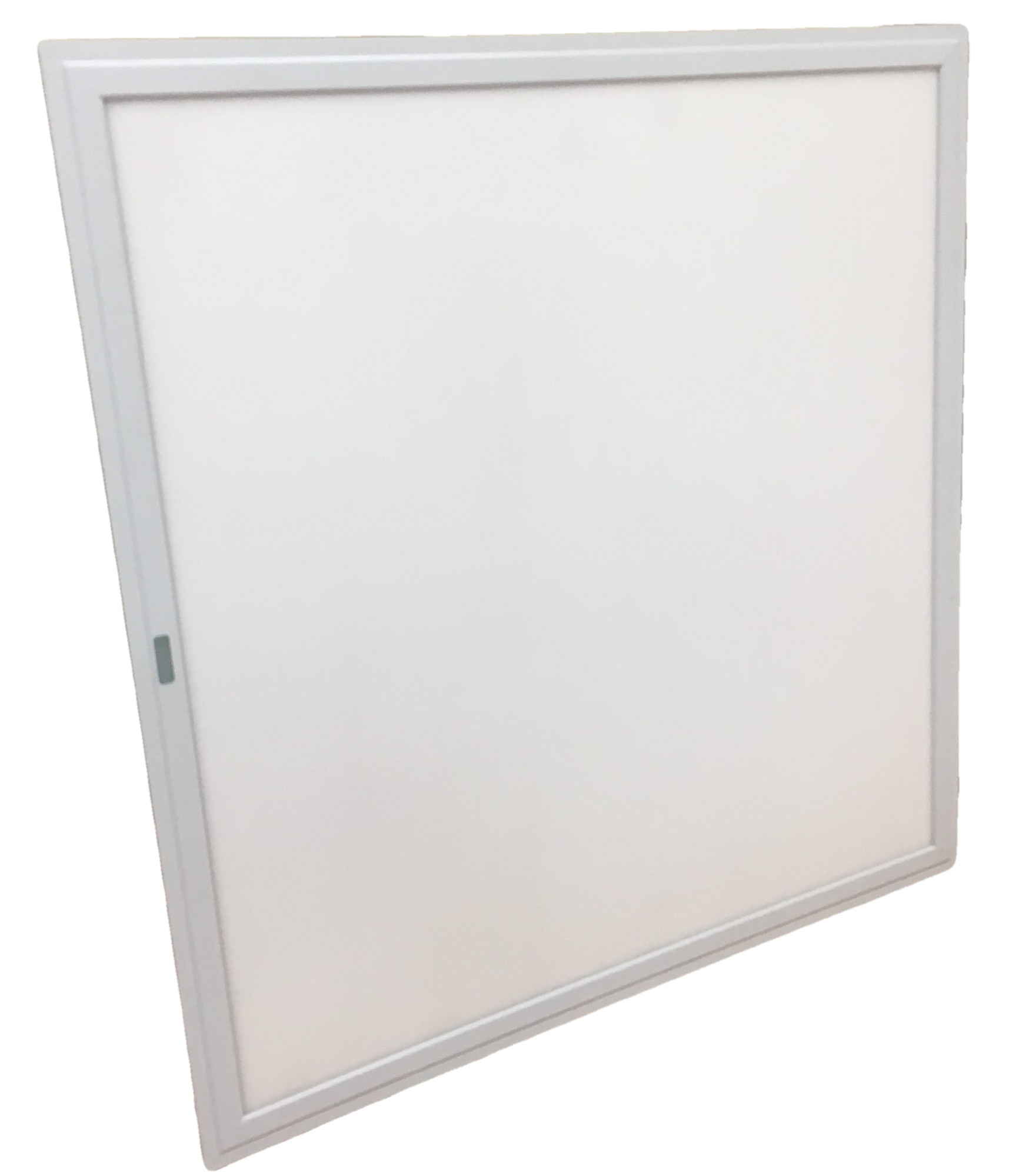 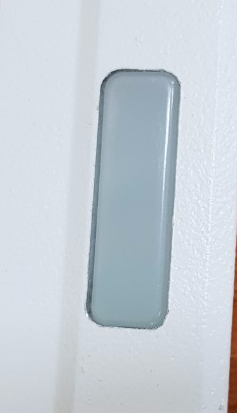 Product Description:
The luminaire lights on 100% illumination or dims to maintain the preset illumination level against ambient light.
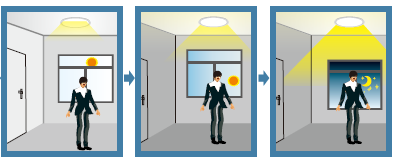 Sensor
Save at least 30%
of total energy
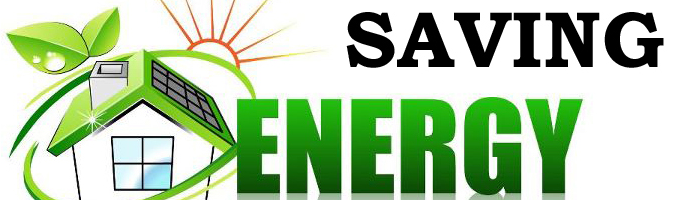 Specifications:
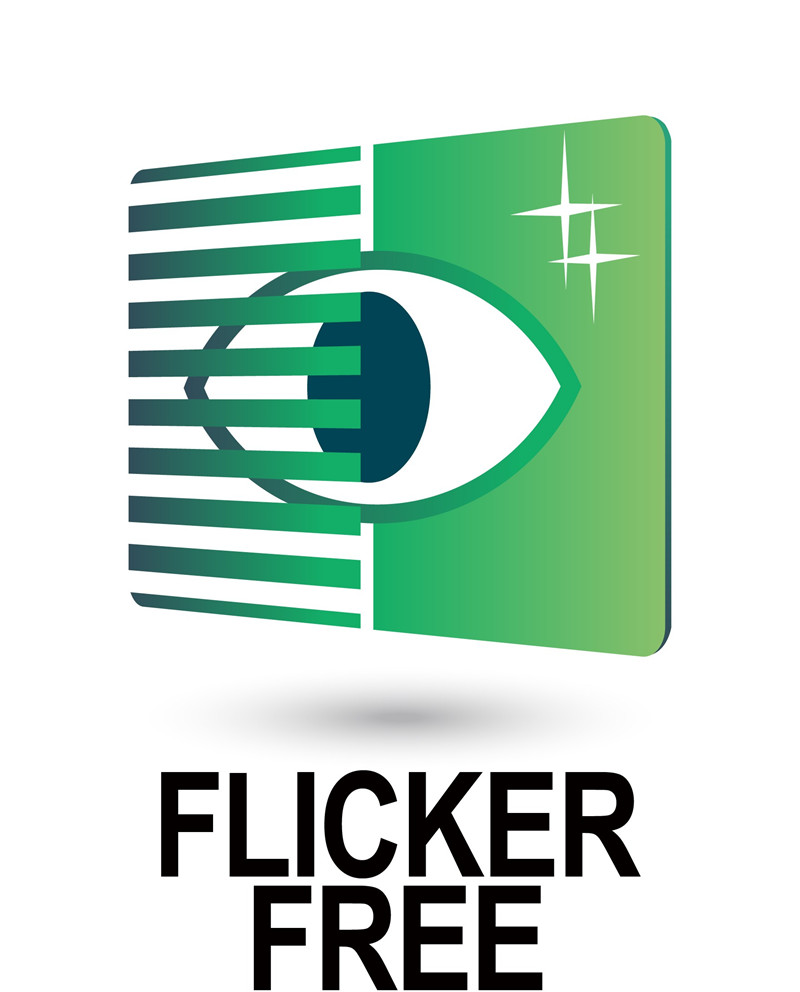 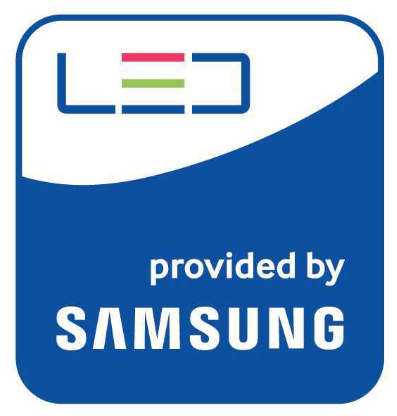 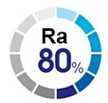 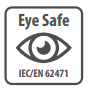 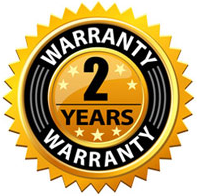 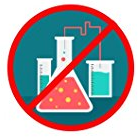 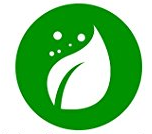 4
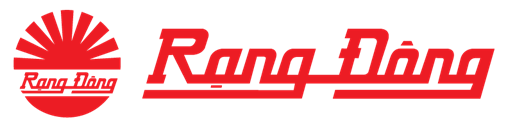 M-Bar LED Panel
Product Description
Rang Dong’s LED Panel light is equipped with Samsung 4014 luminous source, providing excellent lumen output, long-lasting stability and splendid sight.
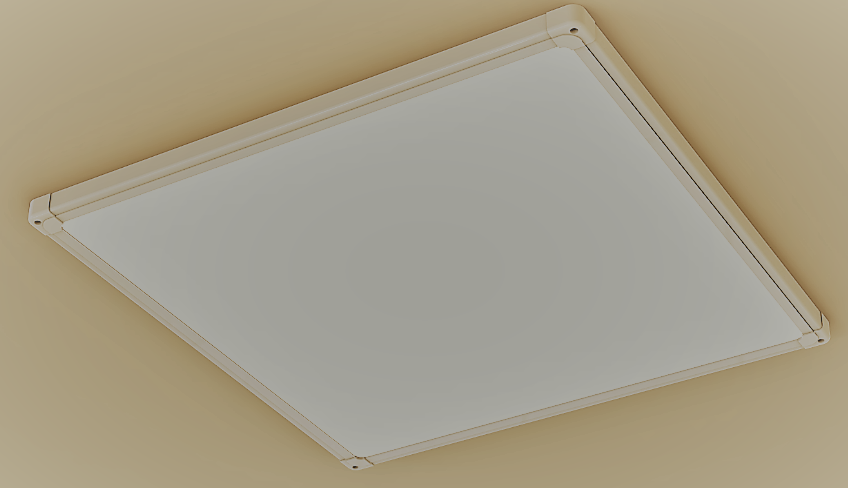 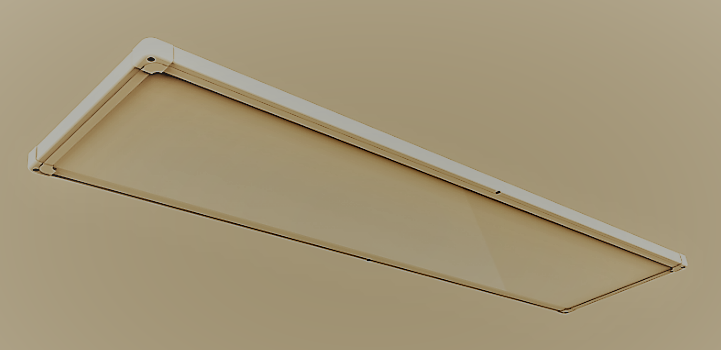 Low power consumption, saving more than 50% 
of energy compared to existing fluorescent luminaire
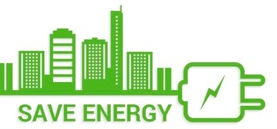 5700K (80 CRI)
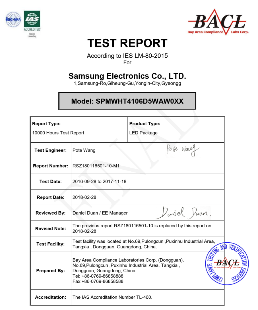 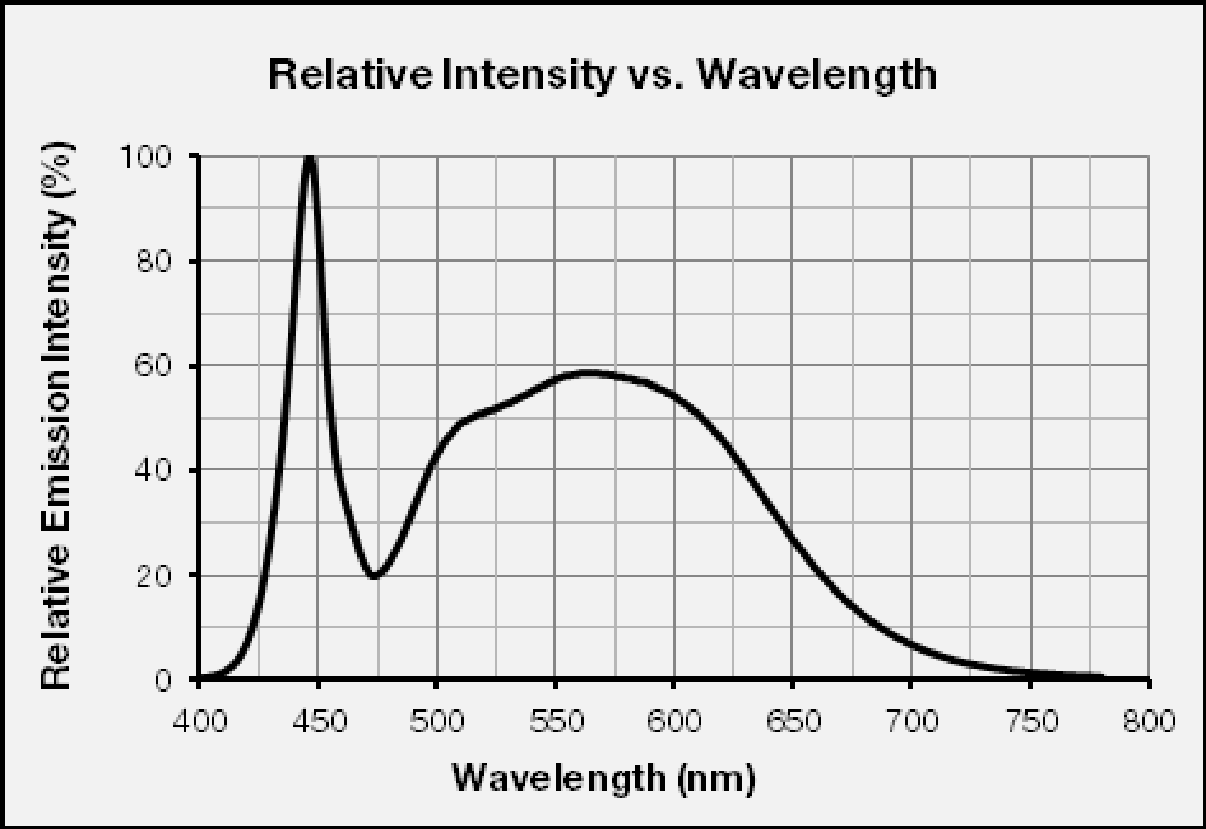 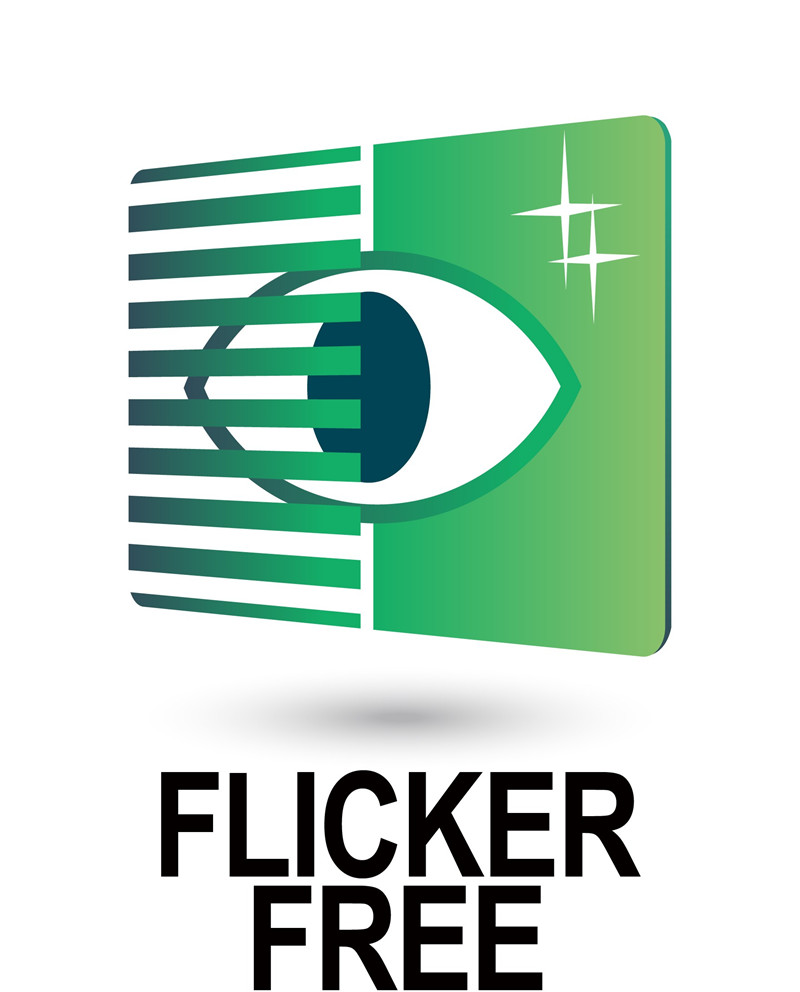 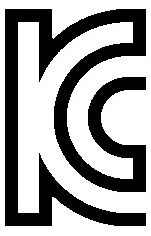 Specifications:
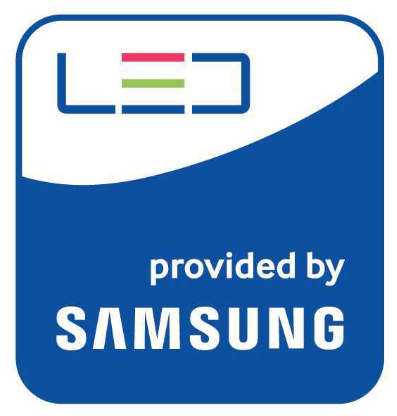 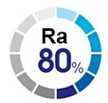 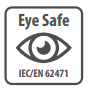 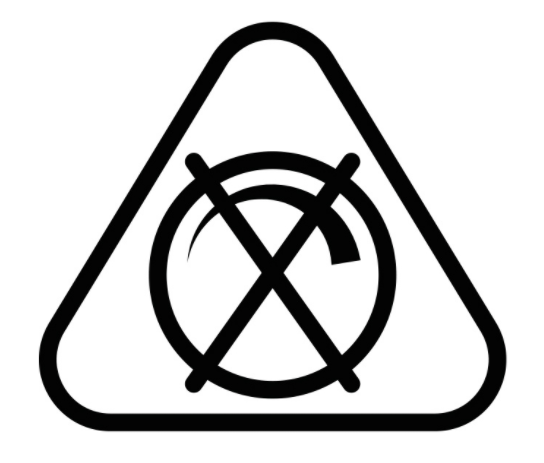 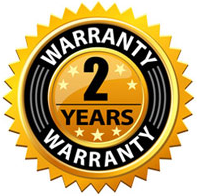 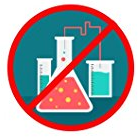 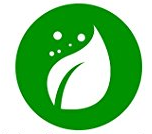 5
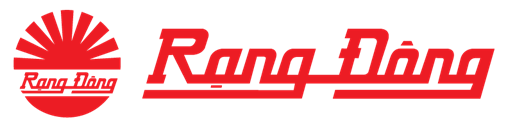 M-Bar LED Panel (CCT-changeable by Switch)
Features:
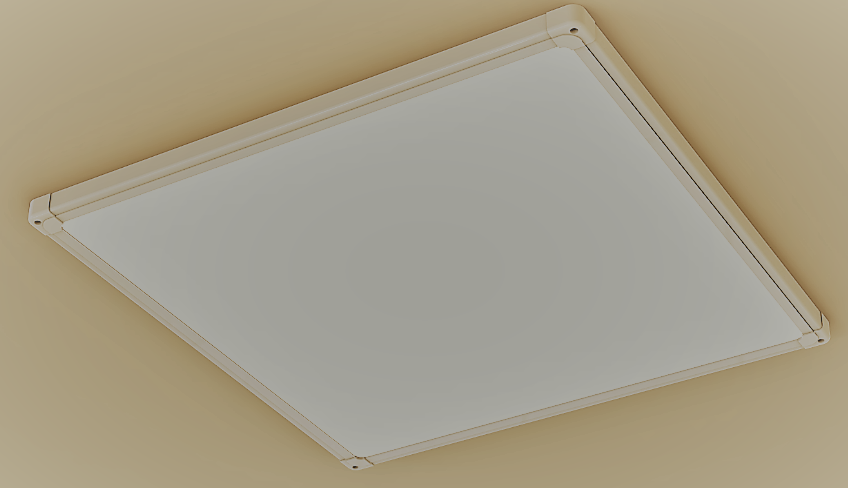 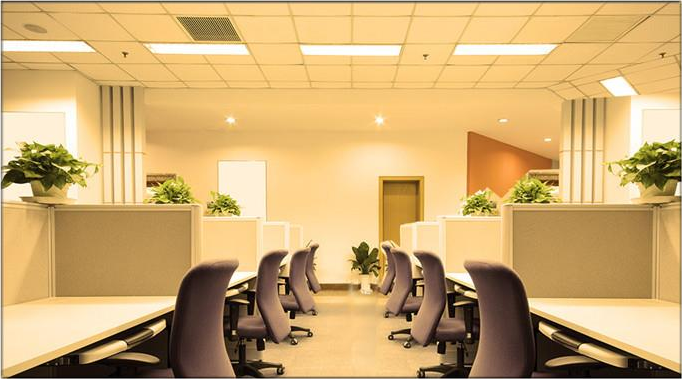 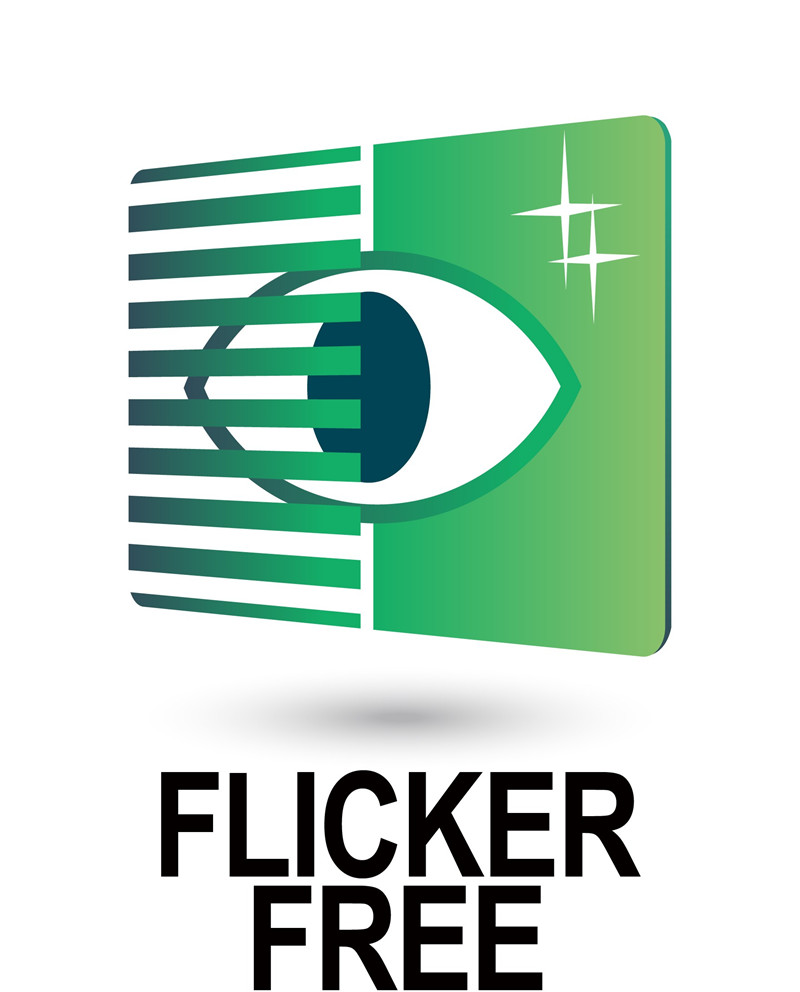 3000K
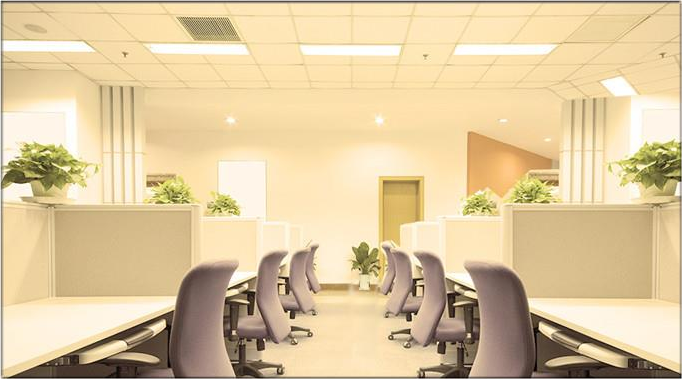 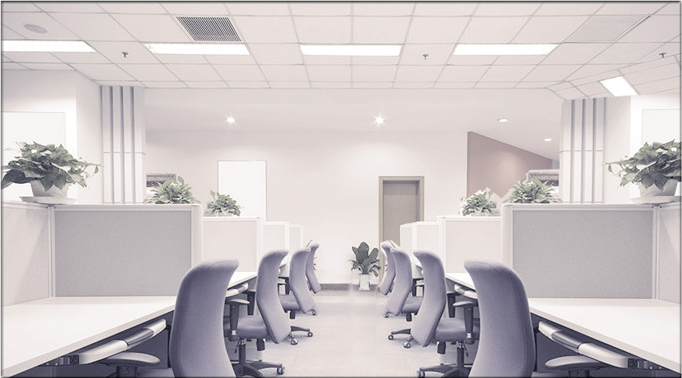 Specifications:
4000K
6500K
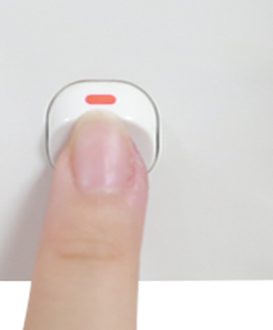 ON
OFF
CCT Switch
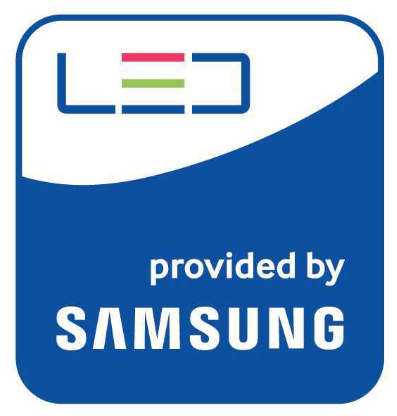 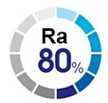 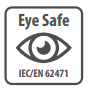 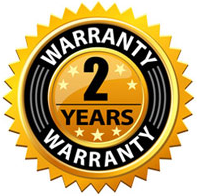 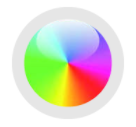 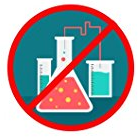 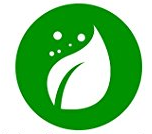 6
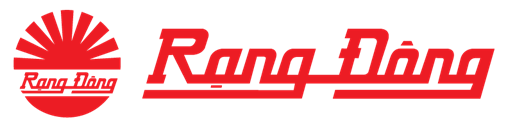 LED Panel M-Bar (3-Step Dimming by Switch)
Applications:
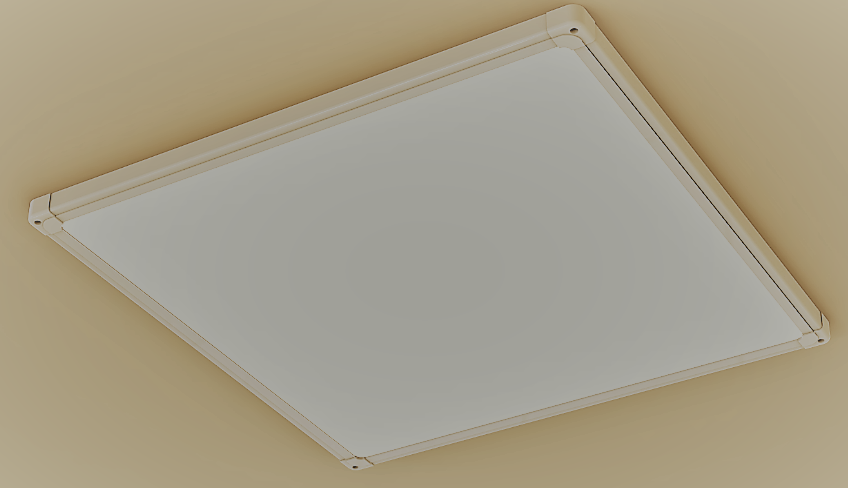 When it is dark outside
When using the projector in a meeting
When nature light is sufficient
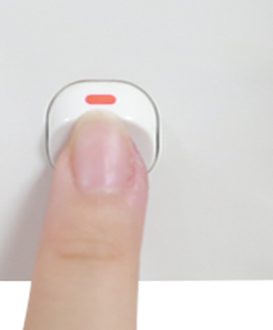 ON
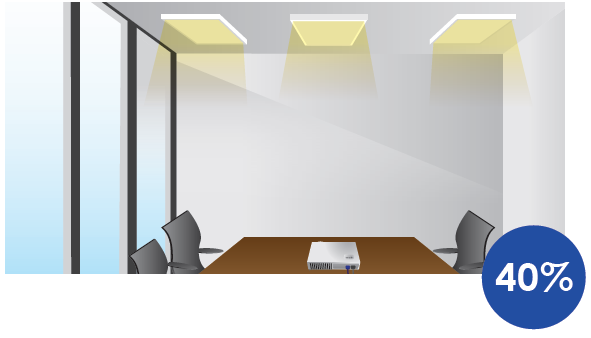 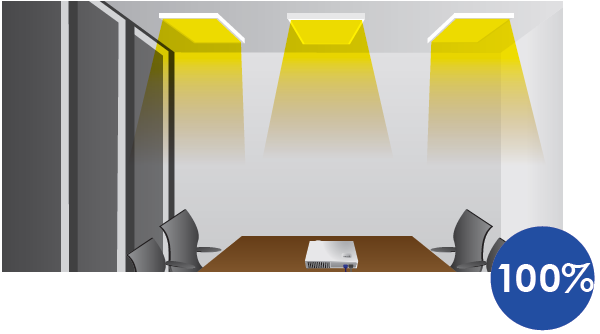 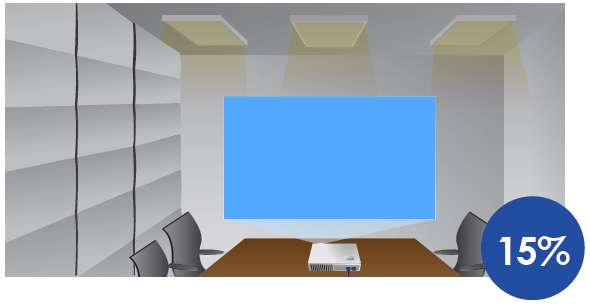 OFF
CCT Switch
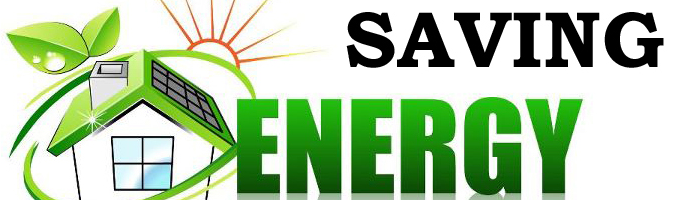 8%
34%
100%
Save at least 30% of total energy
Specifications:
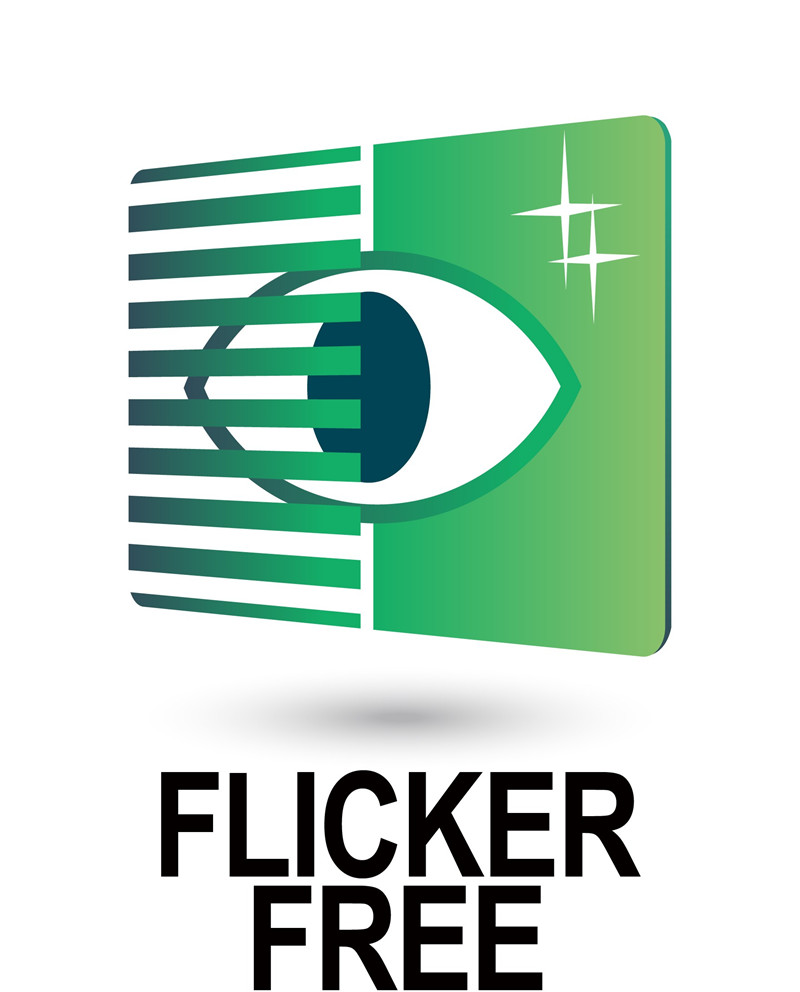 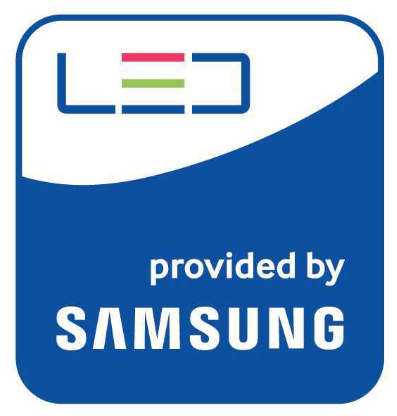 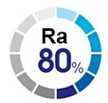 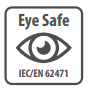 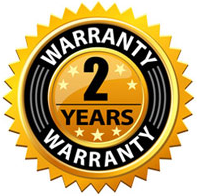 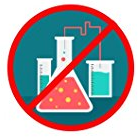 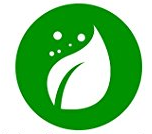 7
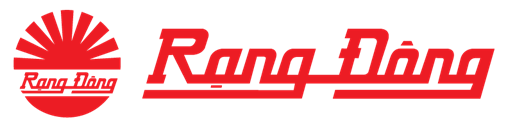 LED Downlight
Product Description
A luminaire that is well recognized in the global market for its unconventional design and outstanding performance. Its special features include ease of installation, reliable quality and high efficiency. This product can be used in many application areas including office, education, residence, hospital, etc.
Our LED Downlight was designed with the consideration of both a long lifespan and high light efficacy, while taking into account user's productivity, safety and health.
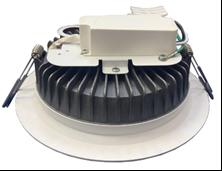 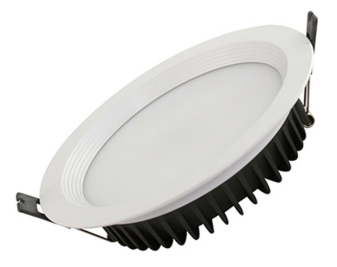 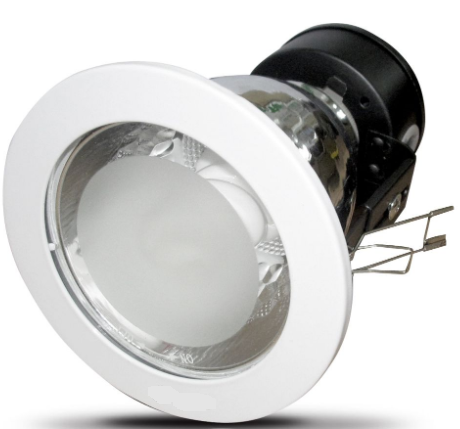 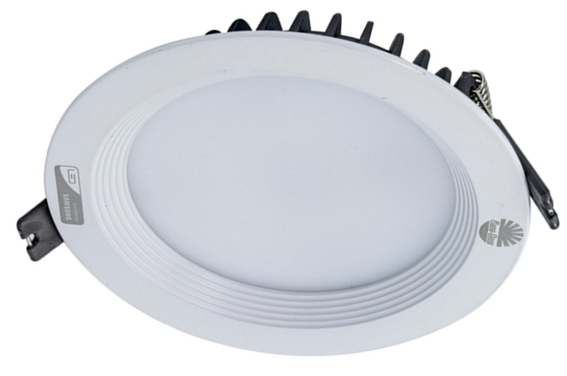 Specifications:
50%
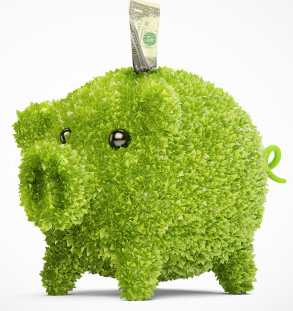 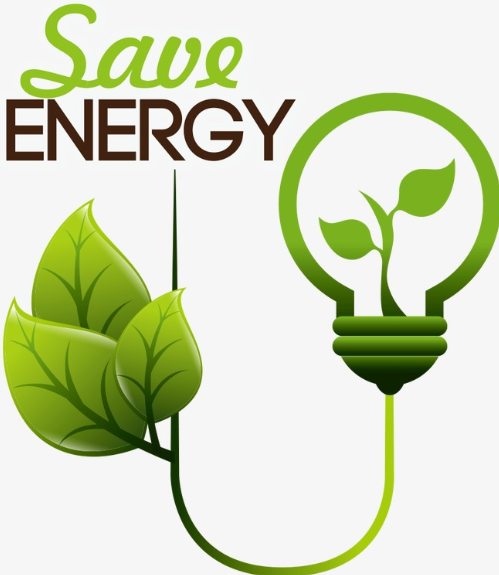 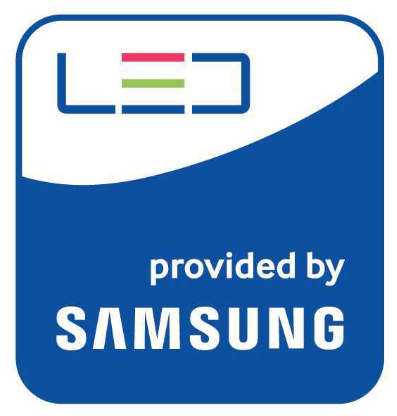 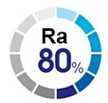 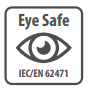 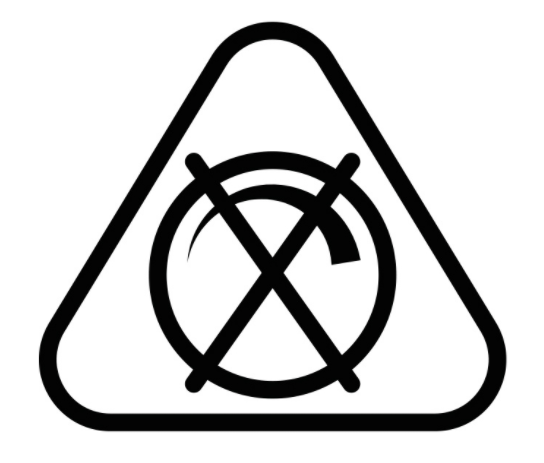 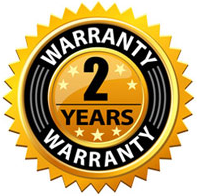 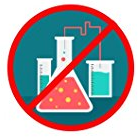 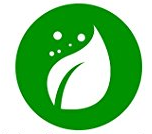 8
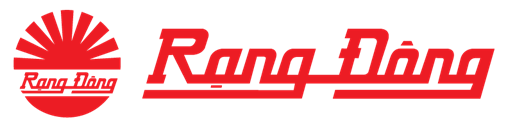 LED Downlight
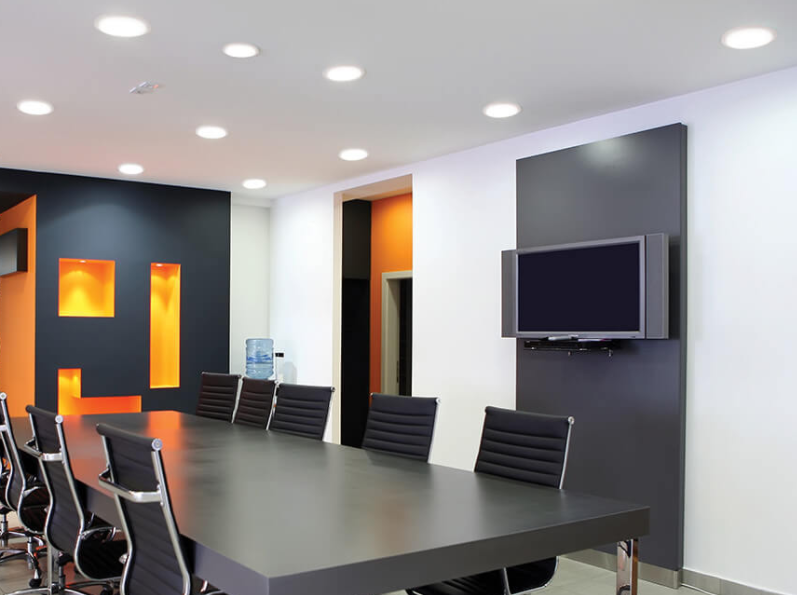 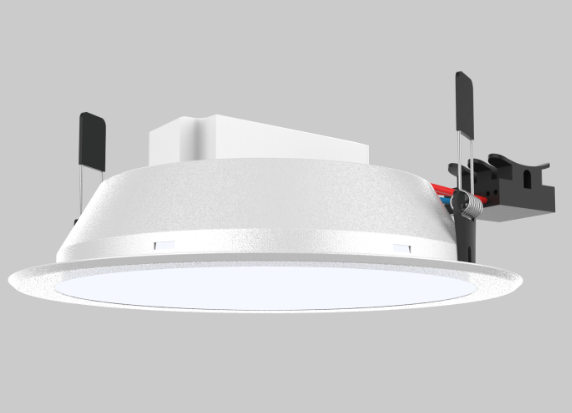 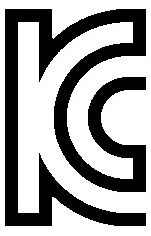 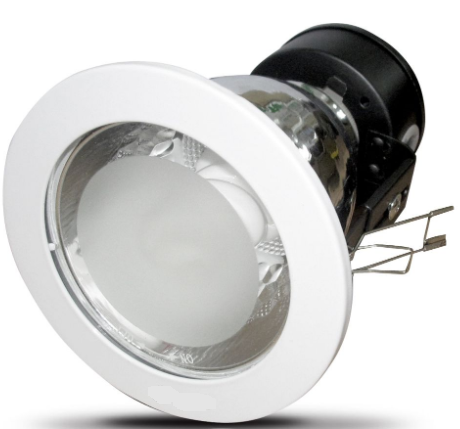 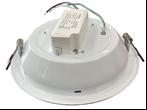 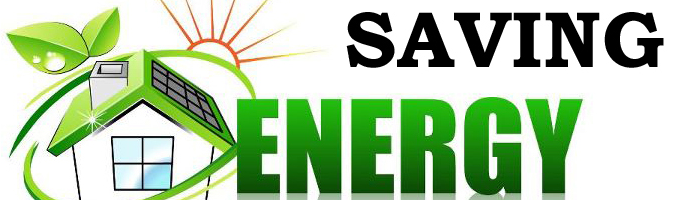 50%
Specifications:
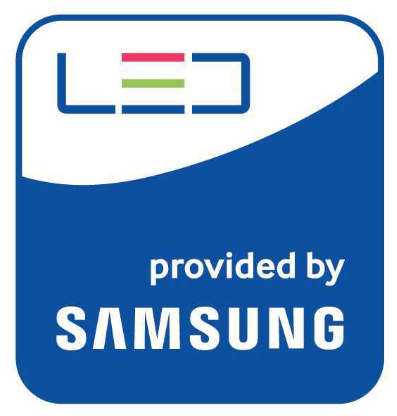 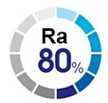 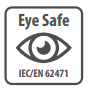 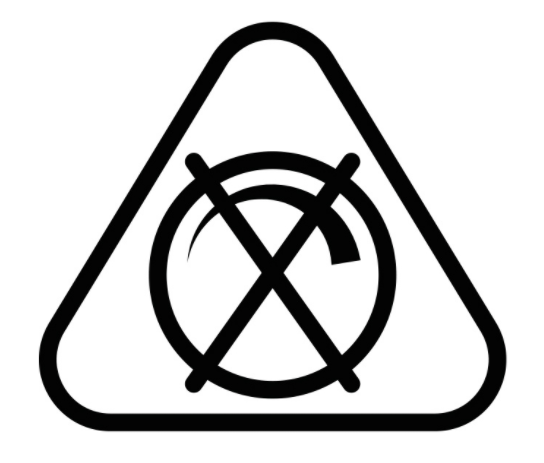 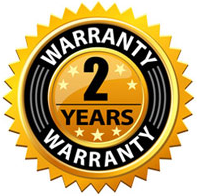 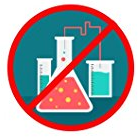 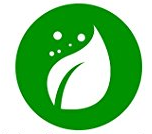 9
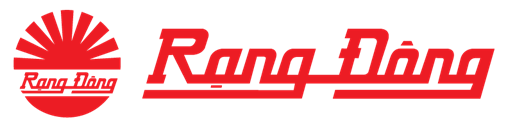 LED Linear/Cross light
Applications:
Replaces exposed / fixed fixture installed fluorescent lamp and interior lamp
Residential, parking lot, subway and commercial and industrial structures.
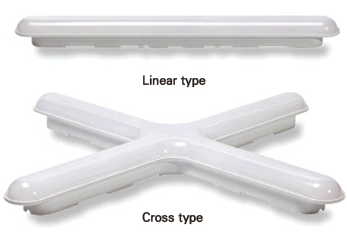 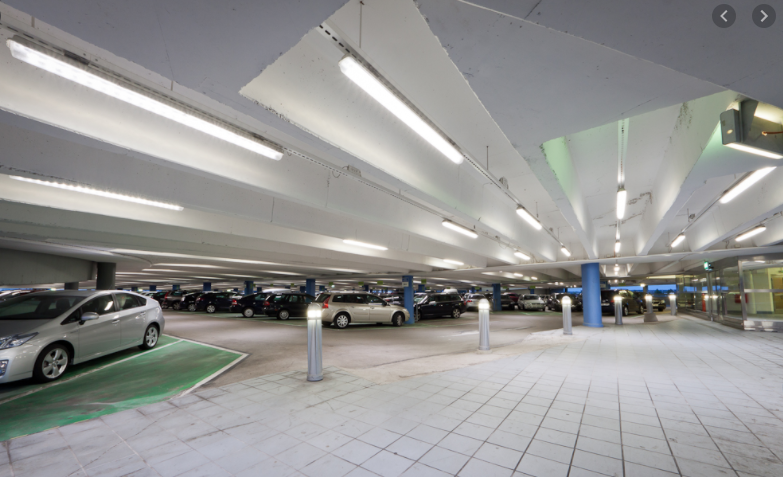 Features:
Low power consumption, saving more than 50% of energy compared to existing fluorescent luminaires.
Uniform spread of light.
Easy to install and maintain.
Specifications:
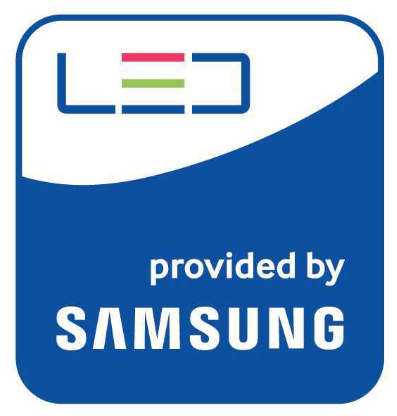 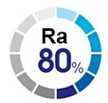 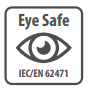 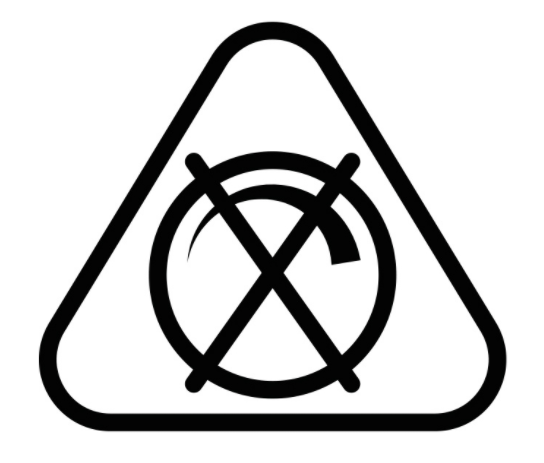 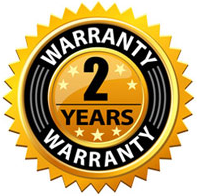 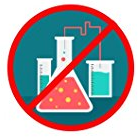 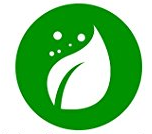 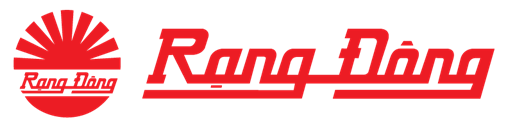 LED Linear/Cross light
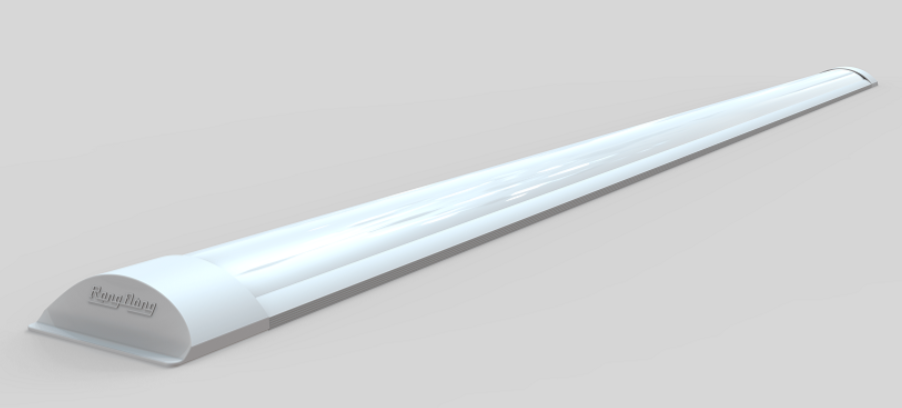 Applications:
Apartment entrance, hallway lighting, indoor  lighting
Parking lot, subway, commercial, industrial, etc. lighting
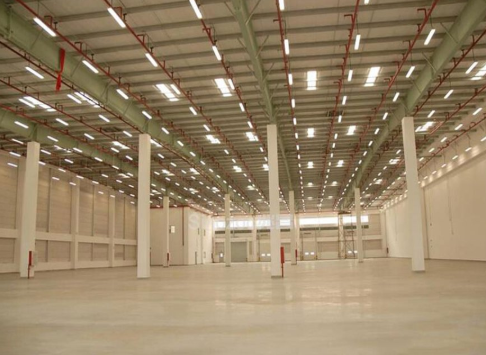 M16L 120/36W
Features:
Low power consumption saves more than 50% of energy compared to existing fluorescent luminaires
Various size (300/600/900/1200mm)
Slim and simple design
Uniform spread of light.
Easy to install and maintain.
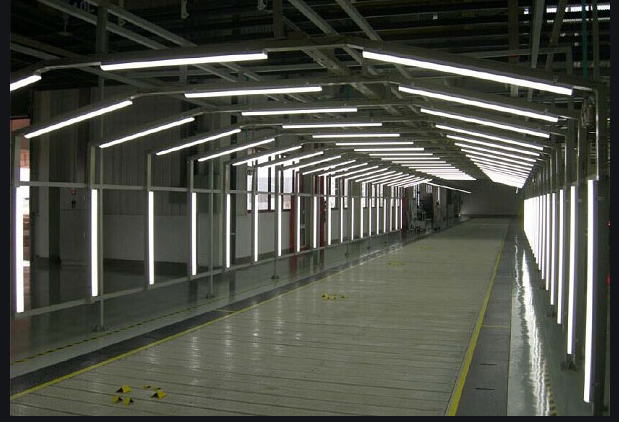 Specifications:
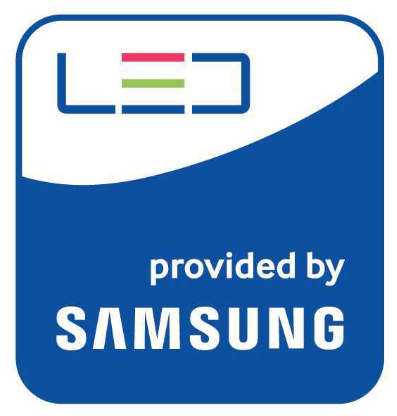 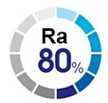 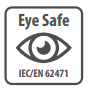 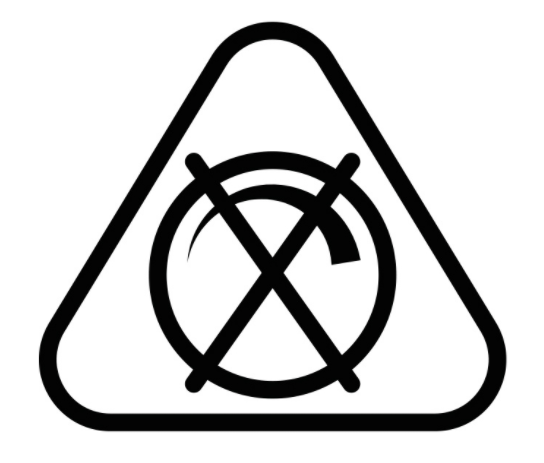 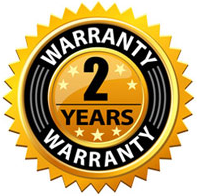 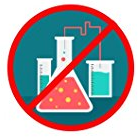 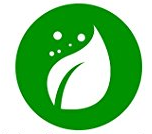 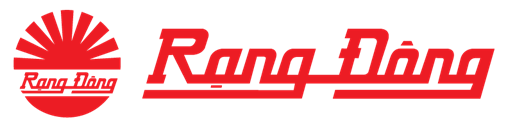 LED Linear/Cross light
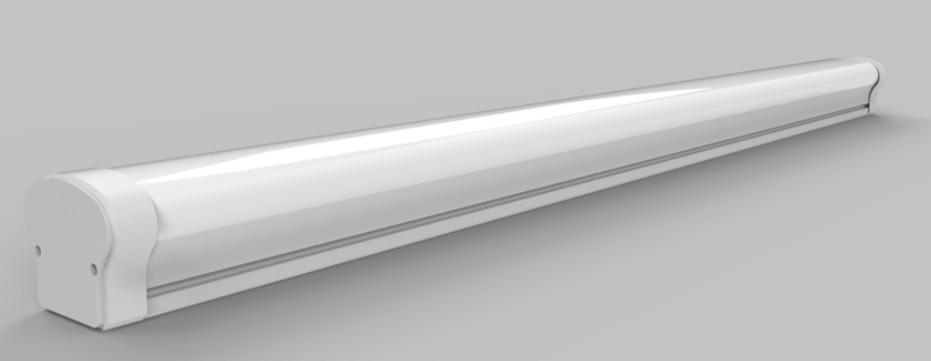 Applications:
 Parking lot, subway, commercial lighting
Apartment entrance, hallway lighting, indoor lighting
Warehouse, factory, gymnasium, etc. lighting
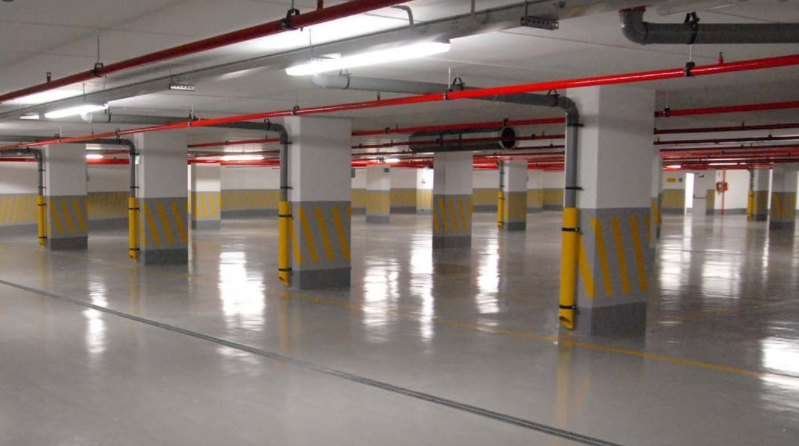 M18L 120/36W
Features:
This product with IP65 ingress protection degree suitables for dry, damp and wet locations
Low power consumption, saving more than 50% of energy compared to existing fluorescent luminaires.
Uniform spread of light.
Easy to install and maintain.
Specifications:
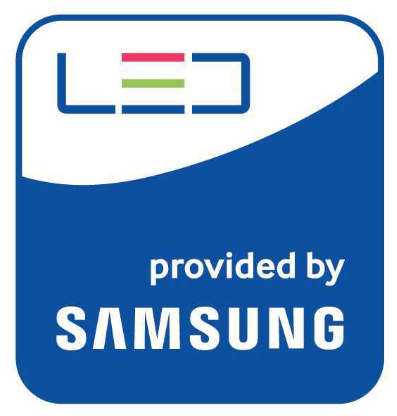 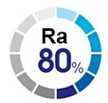 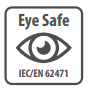 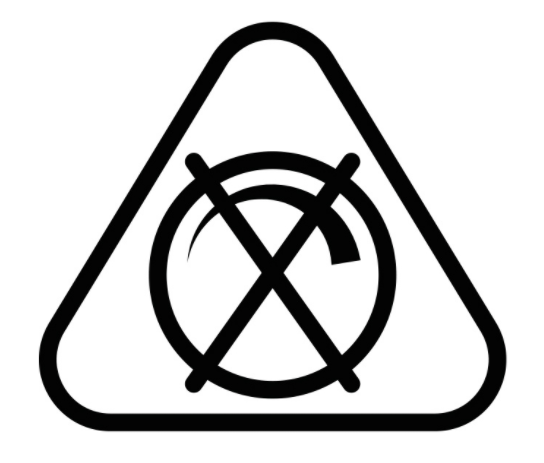 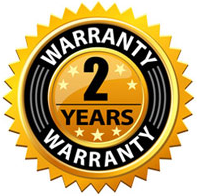 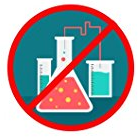 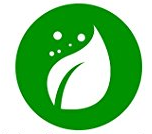 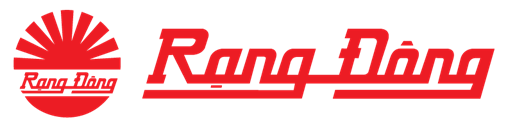 20W Hybrid LED Tube (Full Glass)
Product Description
Hybrid LED Tube is made of glass, which does not bend and is non-flammable, and powder coated to ensure good heat transfer. This Hybrid LED Tube can replace any existing T8 fluorescent tube and is compatible with AC 220V/60Hz. The tube can be installed using the existing ballast or bypass mode.
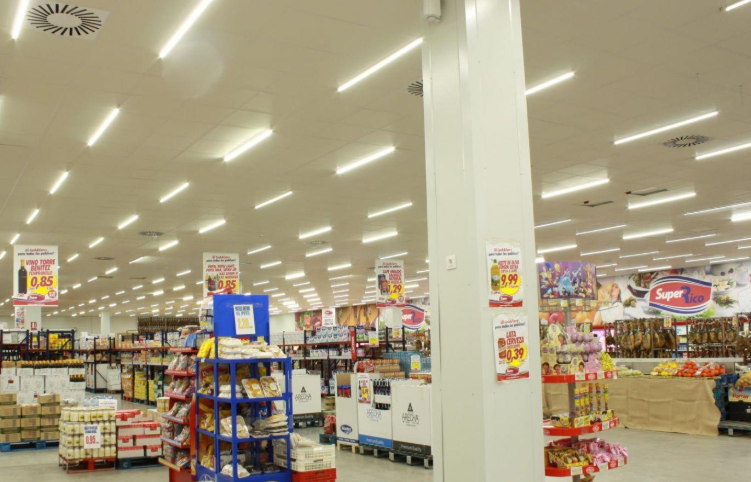 Installation:
Features:
Samsung LED chip
Lifespan: 50,000 hours
CCT: 5700K
Energy efficient design
Cost-saving 
Mercury and Lead Free
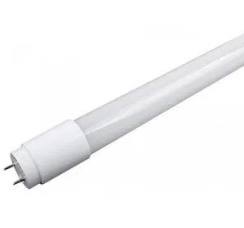 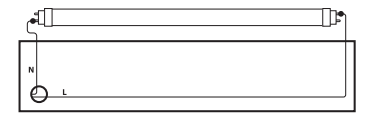 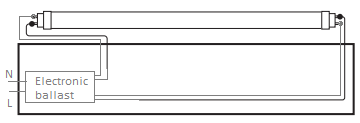 Specifications:
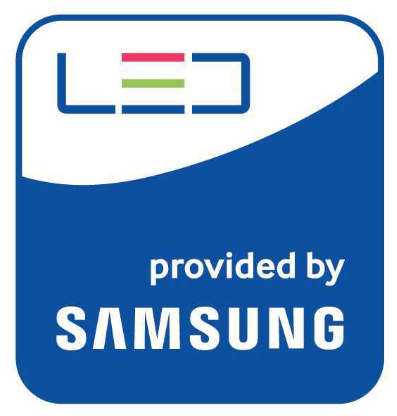 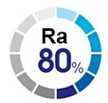 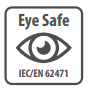 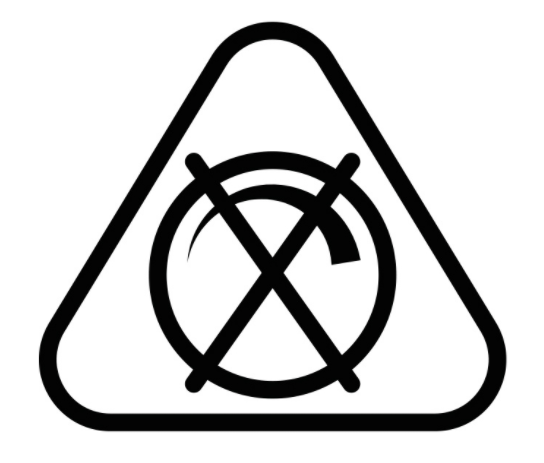 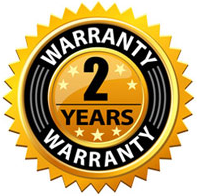 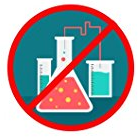 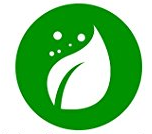 13
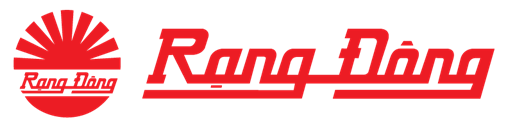 18W Hybrid LED Tube (Full Glass)
Product Description
Hybrid LED Tube is made of glass, which does not bend and is non-flammable, and powder coated to ensure good heat transfer. This Hybrid LED Tube can replace any existing T8 fluorescent tube and is compatible with AC 220V/60Hz. The tube can be installed using the existing ballast or bypass mode.
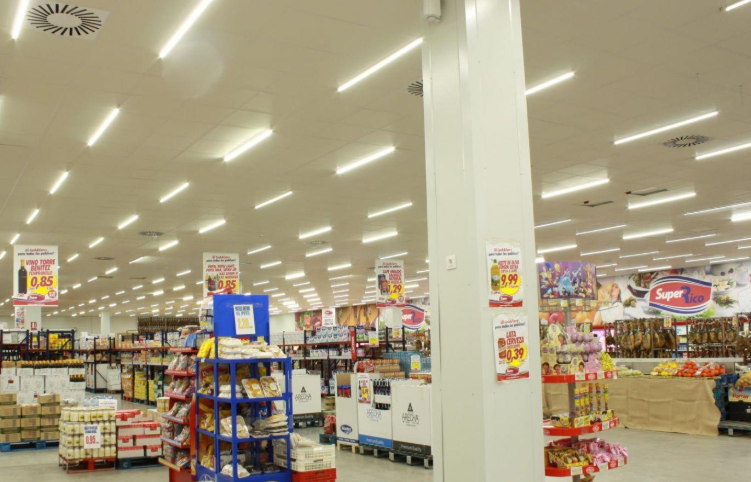 Installation:
Features:
Samsung LED chip
Lifespan: 50,000 hours
CCT: 5700K
Energy efficient design
Cost-saving 
Mercury and Lead Free
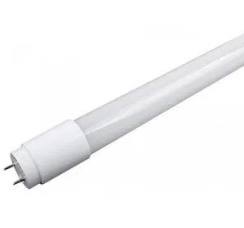 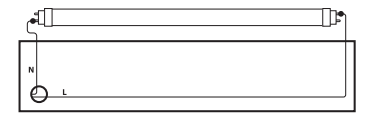 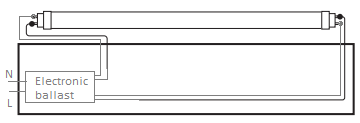 Specifications:
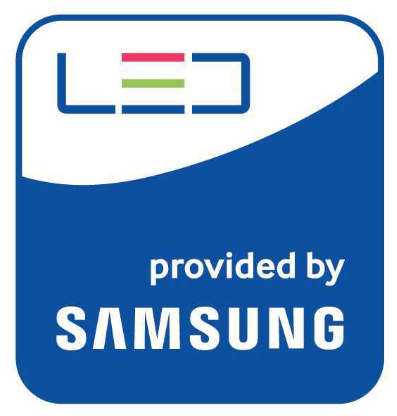 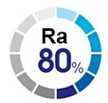 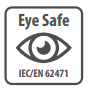 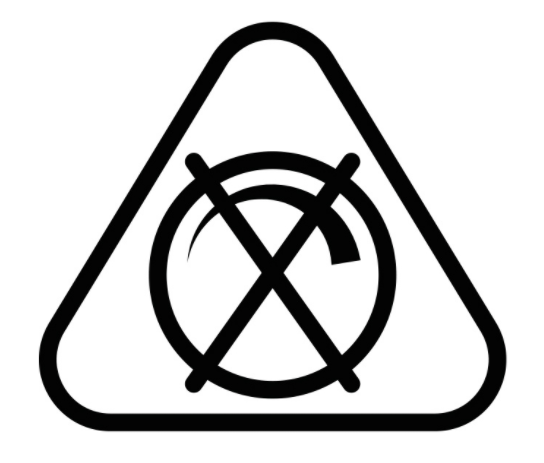 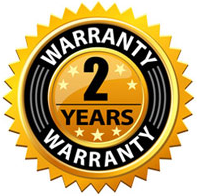 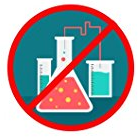 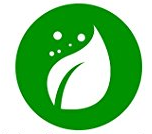 14
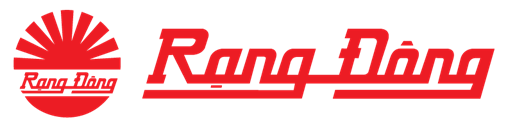 LED FISHING LIGHT
Features:
Passed EMI/EMC
Excellent Surface treatment and painting for anti-salt corrosion.
IP for anti-water, No UV
Strong for impact and violence, reducing CO2 emission
Cost-saving
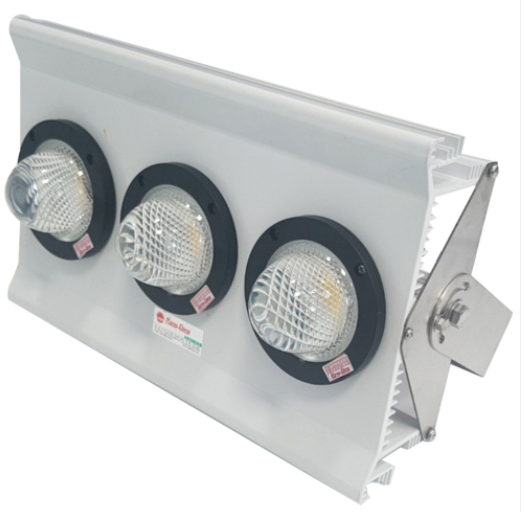 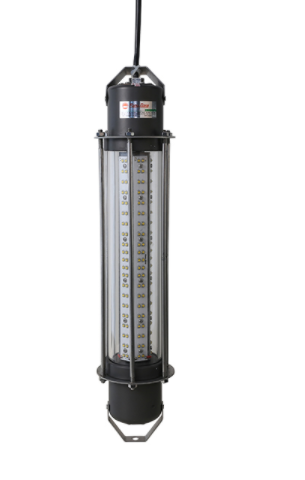 Applications:
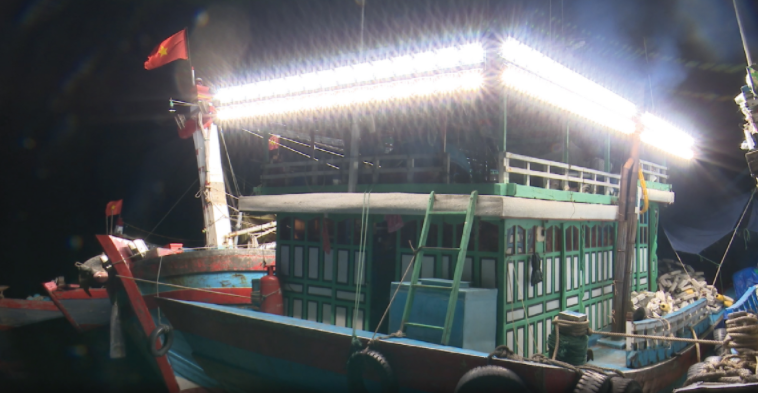 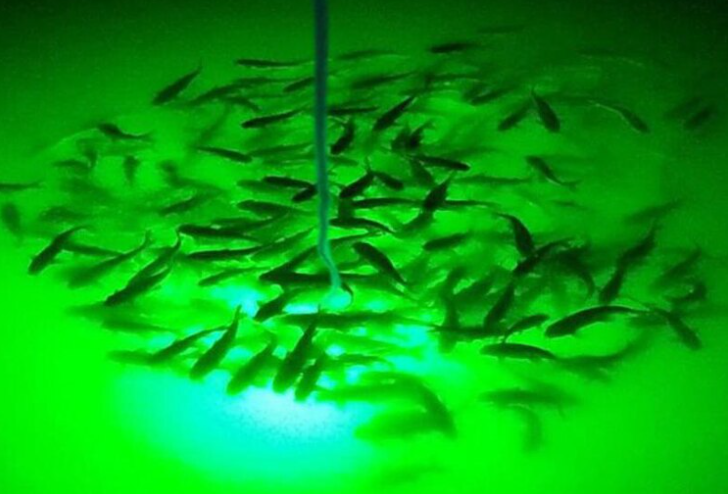 Under water light
Fishing alluring light
Specifications:
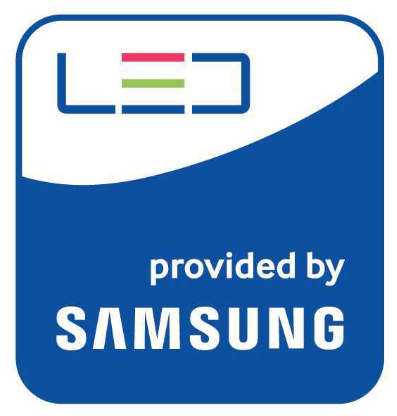 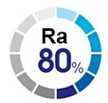 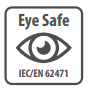 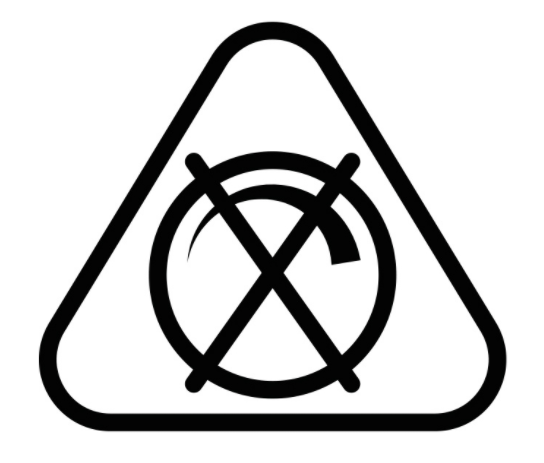 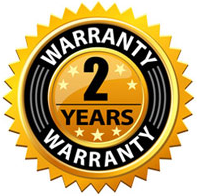 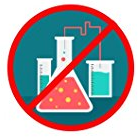 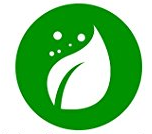 15
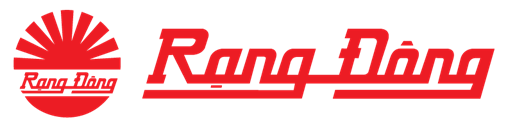 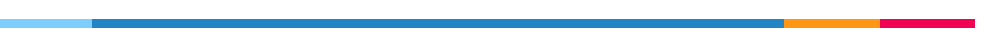 THANK YOU!
Website: rangdong.com.vn
Telephone: (+84) 24 38 584 310 / 38 584 165
Email: export@rangdong.com.vn